ЭКОНОМИЧЕСКИЙ АНАЛИЗ ПРАВА
к.э.н., доцент Г.В. Калягин
gkalyagin@yandex.ru
3. Экономический анализ ответственности за неумышленное причинение ущерба: расширения базового подхода.
Литература
Тамбовцев В.Л. Право и экономическая теория. М.: Инфра-М. 2005. Гл. 3.
Одинцова М.И. Экономика права. М.: Издательский дом ГУ-ВШЭ. 2007. Гл. 4.
Shavell, Steven. 2004. Foundations of Economic Analysis of Law.  Cambridge (MA): Harvard University Press. Ch. 2-6.
Shavell, Steven. 2007. ‘Liability for Accidents’. In: Polinsky A.M., Shavell S. (Eds.), Handbook of Law and Economics V.1. Elsevier B.V., 139-182 (chapter 2).
3. Экономический анализ ответственности за неумышленное причинение ущерба: расширения базового подхода.
Односторонний несчастный случай и масштаб деятельности индивидов
3. Экономический анализ ответственности за неумышленное причинение ущерба: расширения базового подхода.
Односторонний несчастный случай и масштаб деятельности индивидов
Где
M – масштаб деятельности.
U – индивидуальная полезность (U’(M)>0).
C – Издержки предусмотрительности.
EA – ожидаемые общественные потери от несчастного случая.
PW – общественное благосостояние.
3. Экономический анализ ответственности за неумышленное причинение ущерба: расширения базового подхода.
Односторонний несчастный случай и масштаб деятельности индивидов
Пусть z – масштаб деятельности причинителя вреда, b(z) – его доход (b’(z)>0; b’’(z)<0).
Цель общества:
(3.1)
Откуда:
(3.2)
(3.3)
3. Экономический анализ ответственности за неумышленное причинение ущерба: расширения базового подхода.
Односторонний несчастный случай и масштаб деятельности индивидов
Если действует правило строгой ответственности и уровень мер предосторожности причинителя вреда, и масштаб его деятельности будут соответствовать общественно оптимальным (x*, z*).
При действии правила небрежности уровень мер предосторожности причинителя вреда будет общественно оптимальным (x=x*), а масштаб его деятельности будет превышать общественно оптимальный (z>z*).
3. Экономический анализ ответственности за неумышленное причинение ущерба: расширения базового подхода.
Двусторонний несчастный случай и масштаб деятельности индивидов
Если деятельность жертвы, так же, как и причинителя вреда, положительно влияет на вероятность наступления несчастного случая. Пусть t – масштаб деятельности жертвы, v(t) –доход жертвы (v’(t)>0; v’’(t)<0).
Цель общества:
(3.4)
3. Экономический анализ ответственности за неумышленное причинение ущерба: расширения базового подхода.
Двусторонний несчастный случай и масштаб деятельности индивидов
Условия оптимальности первого порядка:
(3.5)

(3.6)

(3.7)

(3.8)
3. Экономический анализ ответственности за неумышленное причинение ущерба: расширения базового подхода.
Двусторонний несчастный случай и масштаб деятельности индивидов
Правило строгой ответственности: меры предосторожности причинителя вреда и жертвы будут общественно оптимальными (x=x*, y=y*); масштаб деятельности причинителя вреда будет общественно оптимальным (z=z*); масштаб деятельности жертвы будет выше общественно оптимального (t>t*).
3. Экономический анализ ответственности за неумышленное причинение ущерба: расширения базового подхода.
Двусторонний несчастный случай и масштаб деятельности индивидов
Правило небрежности: меры предосторожности причинителя вреда и жертвы будут общественно оптимальными (x=x*, y=y*); масштаб деятельности жертвы будет общественно оптимальным (t=t*); масштаб деятельности причинителя вреда будет выше общественно оптимального (z>z*).
3. Экономический анализ ответственности за неумышленное причинение ущерба: расширения базового подхода.
Двусторонний несчастный случай и масштаб деятельности индивидов
Как выбрать правило ответственности?
Если важнее для общества контролировать масштаб деятельности причинителя вреда          правило строгой ответственности.
Если важнее контролировать масштаб деятельности жертвы             правило небрежности.
3. Экономический анализ ответственности за неумышленное причинение ущерба: расширения базового подхода.
Предпосылки базового подхода к анализу ответственности за неумышленное причинение ущерба
Полная рациональность и информированность индивидов.
Отсутствие регулирования ex ante.
Причинители вреда всегда в состоянии компенсировать ущерб.
Отсутствие страхования.
Отсутствие судебных издержек.
3. Экономический анализ ответственности за неумышленное причинение ущерба: расширения базового подхода.
Люди ограниченно рациональны, в частности, он не всегда в состоянии верно оценить риски.
Стимулирование не двусторонней, а односторонней предусмотрительности.
Затрудненность применения правила небрежности.
3. Экономический анализ ответственности за неумышленное причинение ущерба: расширения базового подхода.
Регулирование рисков неумышленного причинения вреда
Регулирование ex ante:
 прямое административное регулирование безопасности;
 запрет опасной деятельности;
 корректирующее налогообложение.
Ответственность ex post:
  гражданская ответственность;
 уголовная ответственность.
3. Экономический анализ ответственности за неумышленное причинение ущерба: расширения базового подхода.
Условия сравнительной эффективности регулирования ex ante:
Неспособность причинителя вреда компенсировать ущерб.
Трудности возложения ответственности на причинителя вреда:
последствия причинения вреда проявляются не сразу, а через какое-то время;
сложно выявить всех тех, кому был причинен ущерб;
сложно доказать причинно-следственную связь.
3. Экономический анализ ответственности за неумышленное причинение ущерба: расширения базового подхода.
Подходы ex ante и ex post не обязательно являются взаимоисключающими: достаточно часто эффективным решением будет их совместное использование.
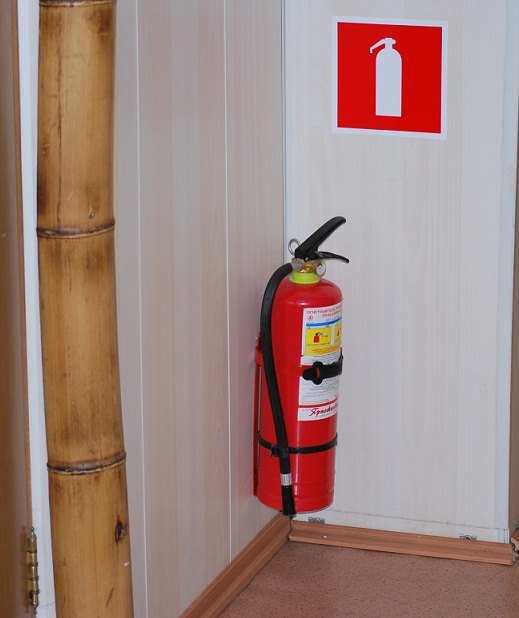 3. Экономический анализ ответственности за неумышленное причинение ущерба: расширения базового подхода.
Неплатежеспособность причинителя вреда и проблема защищенности от приговора (judgment-proof problem).
Цель общества (односторонний несчастный случай):
(2.2)
Цель причинителя вреда:
(3.9)
3. Экономический анализ ответственности за неумышленное причинение ущерба: расширения базового подхода.
Неплатежеспособность причинителя вреда.
Где x – расходы на меры предосторожности, p(x) – вероятность несчастного случая (p’(x)<0; p’’(x)>0), h – ущерб от несчастного случая, a – активы причинителя вреда (a<h).
В таком случае оптимальный для причинителя размер расходов на меры предосторожности (x*inj) определяется из условия:
(3.10)
Так как a<h в общем случае x*inj <x*.
3. Экономический анализ ответственности за неумышленное причинение ущерба: расширения базового подхода.
Решения проблемы защищенности от приговора.
Вмененная ответственность (vicarious liability) – ответственность, которая вменяется лицу за действия другого лица (часто, принципалу за агента).
Запрет для лица ведения опасной деятельности, если его активы меньше установленной величины.
Регулирование страхования ответственности.
Пигувианские налоги.
Прямое государственное регулирование поведения потенциального причинителя вреда.
Уголовная ответственность.
3. Экономический анализ ответственности за неумышленное причинение ущерба: расширения базового подхода.
Страхование.
3. Экономический анализ ответственности за неумышленное причинение ущерба: расширения базового подхода.
Страхование.
Отсутствие ответственности:
Причинители вреда не несут риска, у них нет стимулов к принятию мер предосторожности.
Жертвы сами себя страхуют.
Может быть оптимальным решением, если причинитель вреда несклонен к риску, а жертва нейтральна к риску.
3. Экономический анализ ответственности за неумышленное причинение ущерба: расширения базового подхода.
Страхование.
Страхование недоступно/ правило строгой ответственности:
Если причинители вреда нейтральны к риску – это общественно оптимальное решение, так как они выберут общественно оптимальные меры предосторожности и масштаб своей деятельности.
Если причинители вреда несклонны к риску результат не будет общественно оптимальным.
3. Экономический анализ ответственности за неумышленное причинение ущерба: расширения базового подхода.
Страхование.
Страхование недоступно/ правило небрежности:
Если причинители вреда соблюдают меры предосторожности, для них риск отсутствует.
Если жертвы несклонны к риску, результат окажется хуже общественно оптимального.
3. Экономический анализ ответственности за неумышленное причинение ущерба: расширения базового подхода.
Страхование.
Страхование доступно/ правило строгой ответственности:
Если страховщик может точно определить уровень предусмотрительности причинителя вреда, результат будет общественно оптимальным.
Если страховщик не может точно определить уровень предусмотрительности причинителя вреда, результат может быть хуже общественно оптимального.
3. Экономический анализ ответственности за неумышленное причинение ущерба: расширения базового подхода.
Страхование.
Страхование доступно/ правило небрежности:
При отсутствии неопределенности (точно установленном стандарте поведения), жертва купит полную страховку от потерь, если причинитель вреда соблюдает требуемые меры предосторожности.
Если существует неопределенность, несклонный к риску причинитель вреда застрахует свою ответственность.